Паливно енергетичні ресурси
Робота:
Учня 10 класу
Фурки Тараса
Структура світового енергоспоживання
На вугілля припадає 27 %
 На нафту – 40 %
Природний газ – 23 %
Ядерне паливо – 7,5%
Гідроенергію – 2,5 %
Структура сировинного балансу електроенергетики в США на 2020 рік
Провідним світовим споживачем первинної енергії залишається США, де використовується майже четверта частина всіх первинних енергоносіїв, які споживаються в світі.
Вугілля – 49 %
Природний газ – 33 %
Ядерне паливо – 8 % 
Відновлені джерела енергії – 9 %
Рідке паливо – 1 %
Навтогазова сировина
Основні поклади нафтогазової сировини, на відміну від вугілля, зосереджені у країнах, що розвиваються, особливо у районі Перської затоки і Карибського моря. Із 137 млрд. т. запасів нафти (початок 1990-х років) 90,5 млрд. т. знаходяться на Близькому і Середньому Сході (Саудівська Аравія — 35,5 млрд. т., Ірак — 13,5, Кувейт — 13,1, Іран — 12,8, ОАЕ — 12,3), близько 20 млрд. т. у Латинській Америці (Венесуела — 8,5, Мексика — 7,4). Значні запаси нафти є також у Росії — 7 млрд. т., США — 3,5, Китаї — 3,3, Лівії — 3,0, Норвегії — 1,0.
Торф
Торф, який раніше видобували на паливо, тепер все ширше застосовують як органічне добриво і цінну комплексну сировину для промисловості.
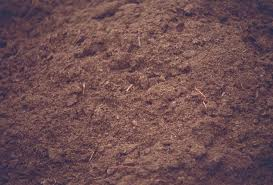 Газ
Родовища газу розташовані у тих самих районах, що й нафта, але співвідношення запасів нафти і газу у різних басейнах різне. Перше місце за ресурсами газу займає Росія, далі йдуть США, Канада, країни Перської затоки
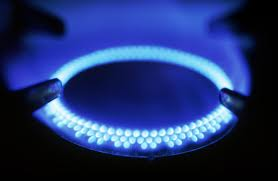